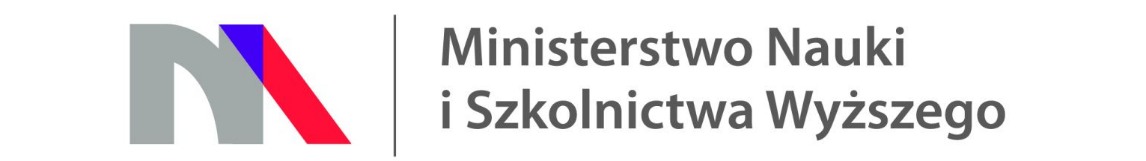 Działania  Ministerstwa Nauki i Szkolnictwa Wyższego dla przedsiębiorców
Data:     14.12.2016  Poznań
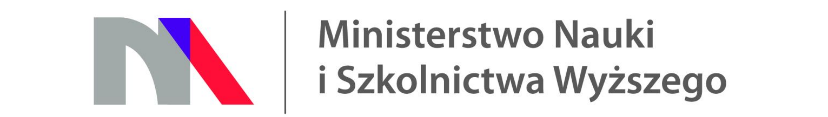 Plan Morawieckiego
Strategia Gowina
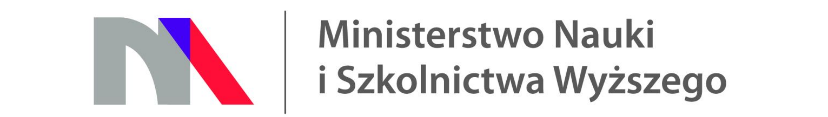 Biała Księga Innowacji – proces realizacji
Konsultacje środowiskowe Białej Księgi Innowacji
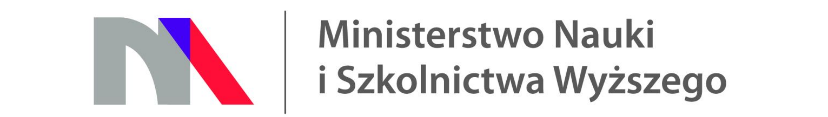 Wyzwania i interesariusze innowacji
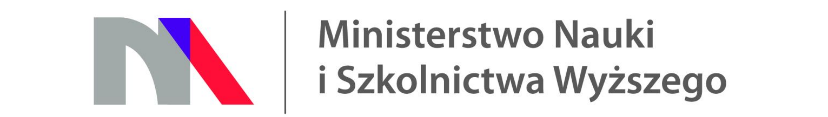 Mapa drogowaPrzedsiębiorca – cele kluczowe
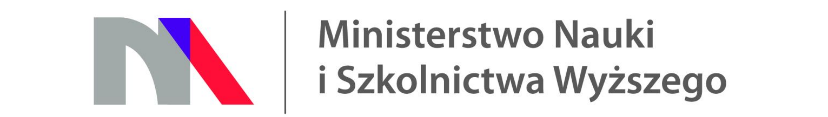 Diagnoza problemów
Propozycje BKI
biala.ksiega@mnisw.gov.pl
Mapa drogowaPrzedsiębiorca – cele dodatkowe
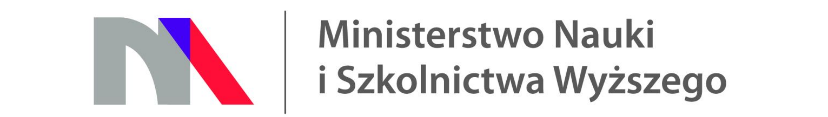 Diagnoza problemów
Propozycje BKI
biala.ksiega@mnisw.gov.pl
Mała ustawa o innowacyjności
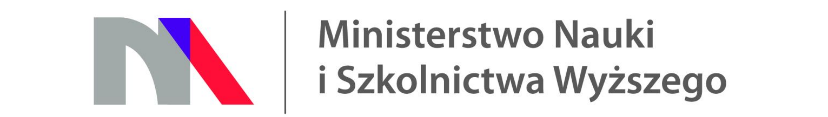 Doktorat wdrożeniowy
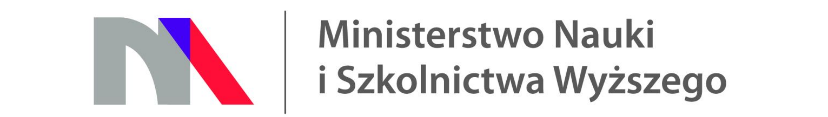 Centra Transferu Technologii
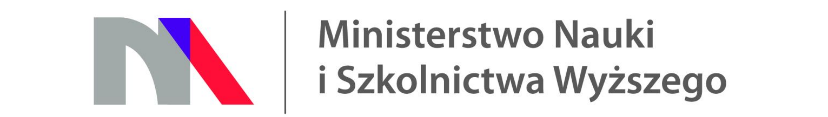 Centra Transferu Technologii – typy usług proinnowacyjnych(od najczęstszych do najrzadszych)
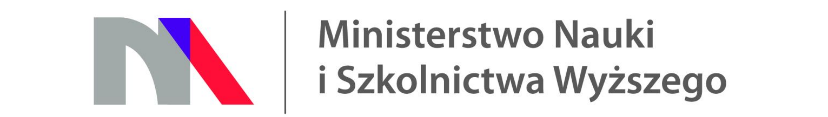 Centra Transferu Technologii – rezultaty działalności w przeliczeniu na 1 CTT
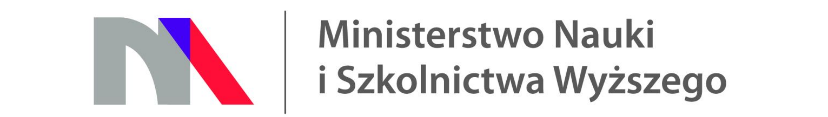 Inkubator Plus
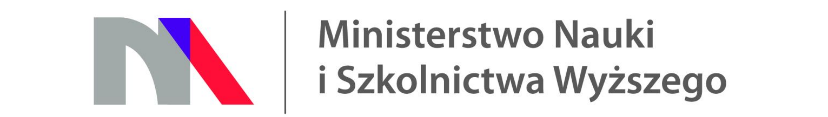 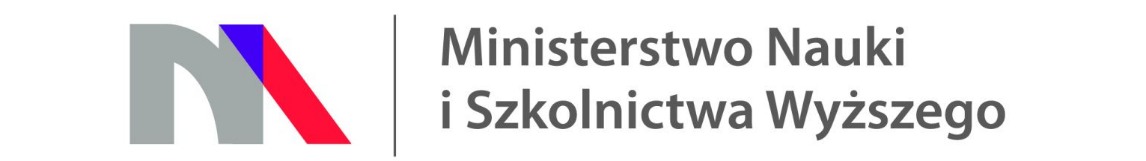 DZIĘKUJĘ ZA UWAGĘ